How to start in research
Kate Saunders/Shruti Garg
Training co-leads NIHR MH-TRC
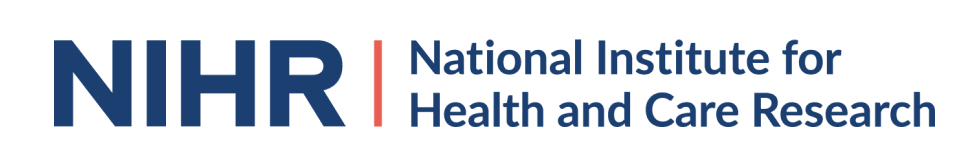 “The very first step towards success in any occupation is to become interested in it.”

William Osler
How can you best prepare yourself to start in research?
www.mentalhealthresearch.org.uk
How can you best prepare yourself to start in research?
Building an academic portfolio
There is scope for opportunism	Clinical problems	The unusual patient	Chance encounters 	The arrival of a new technique	The profitable use of spare timeFortune favours the prepared mind – think lots- read lots- question lots
Building an academic portfolio
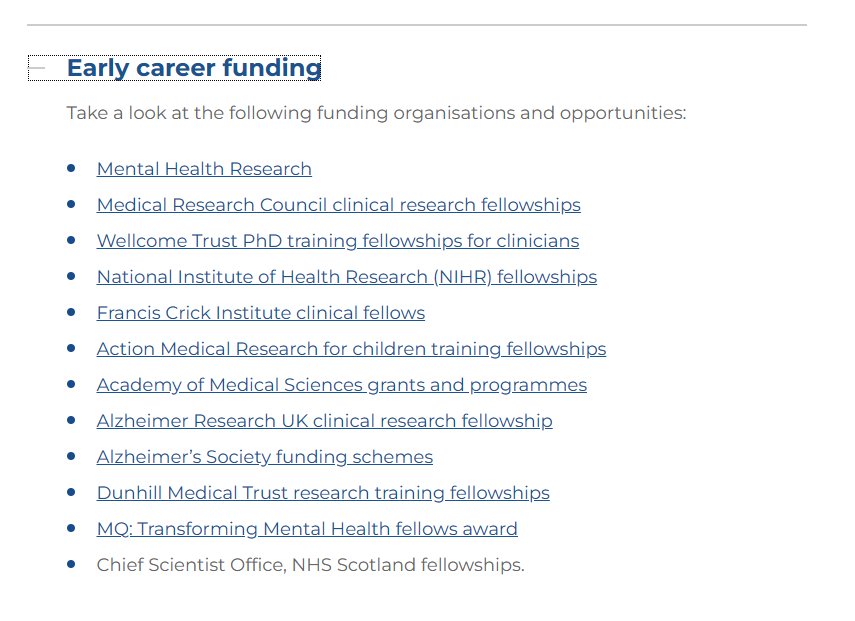 Approach your local R&D department
Consider further training in research methodology
Get familiar with funding schemes
Explore publicly available data
Academic psychiatry research | Royal College of Psychiatrists (rcpsych.ac.uk)
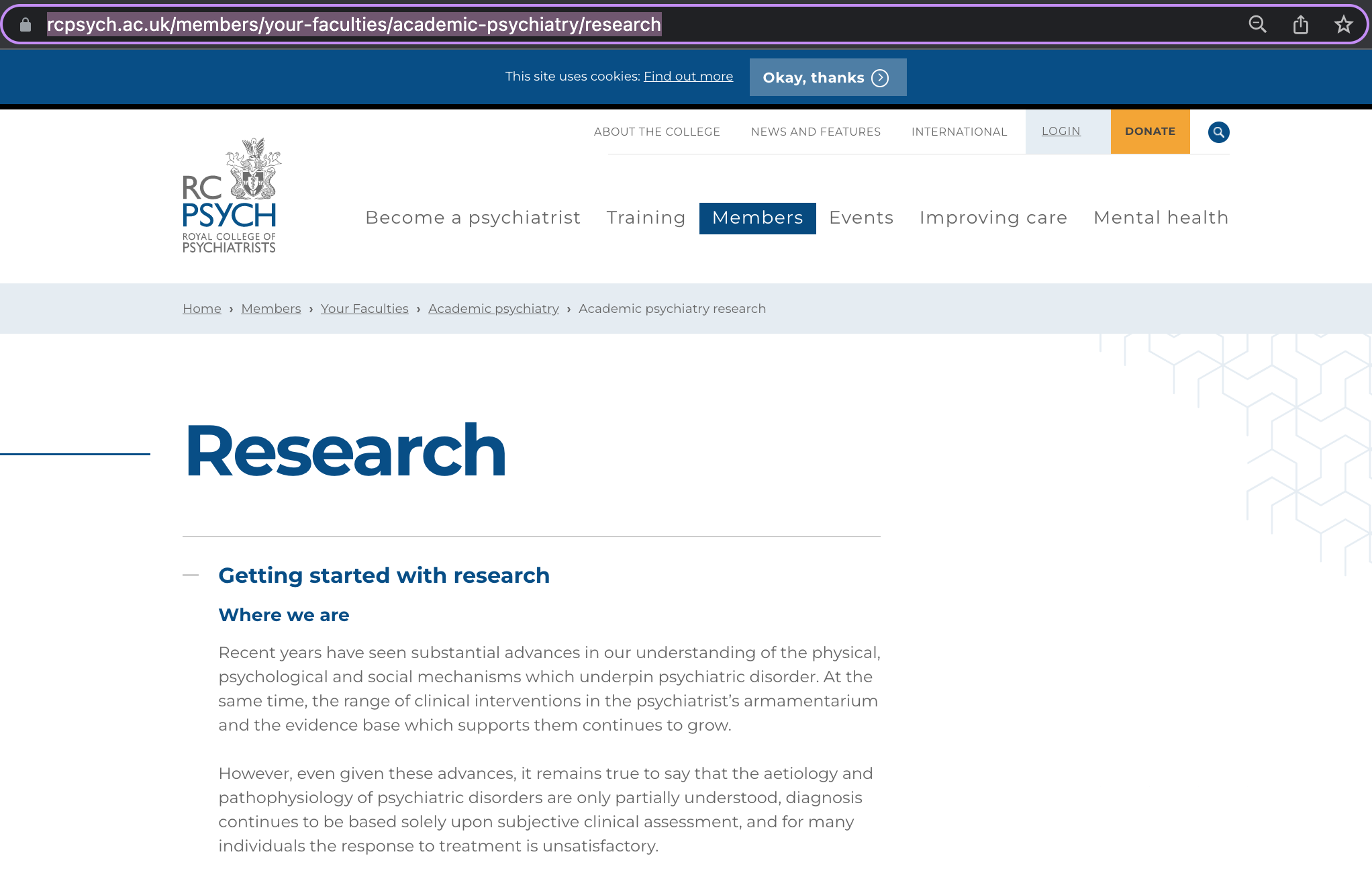 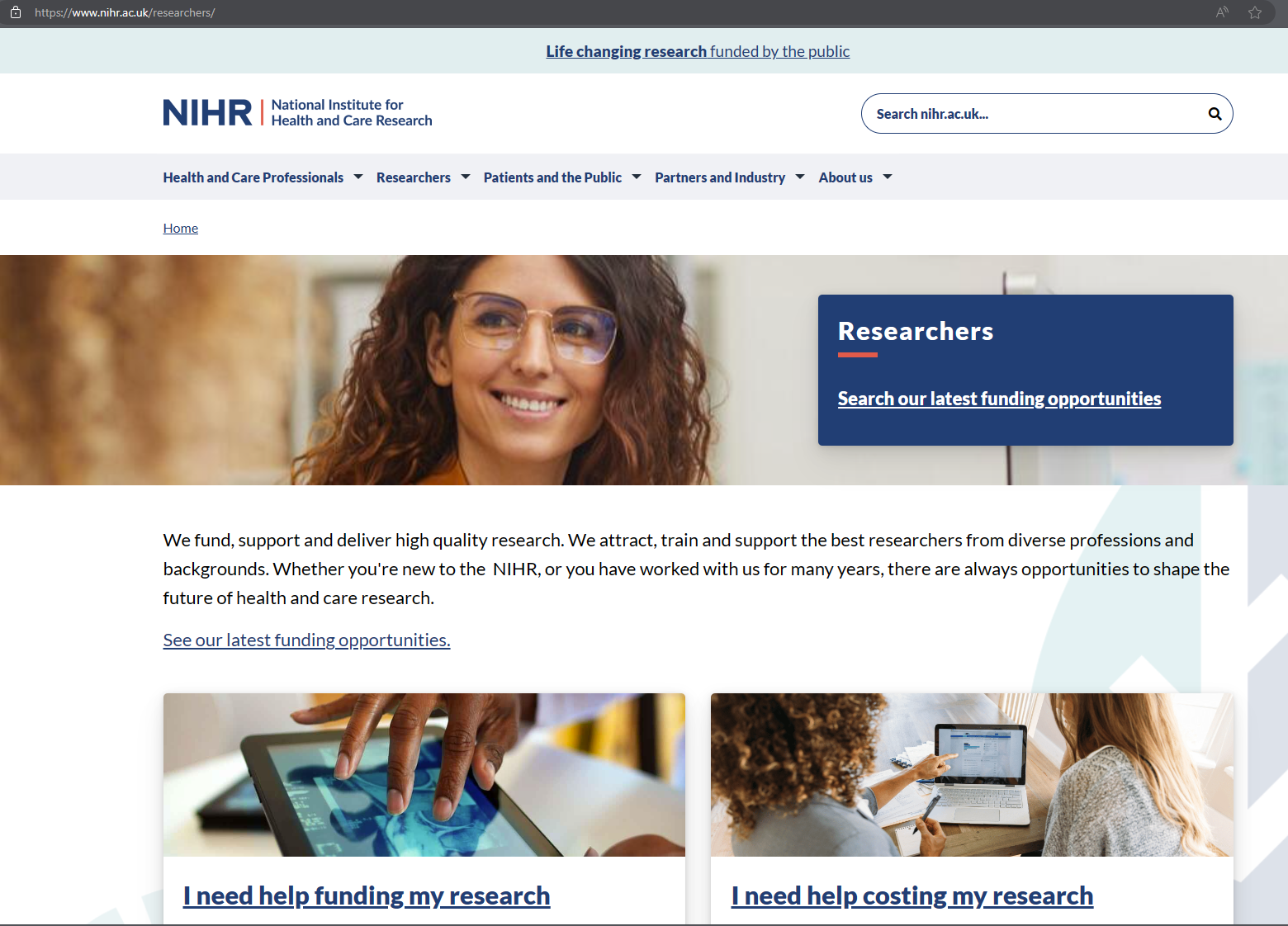 Questions